大 募 集
ス タ ッ フ
レッフェル佐賀店（佐賀大和温泉ホテルアマンディ内）
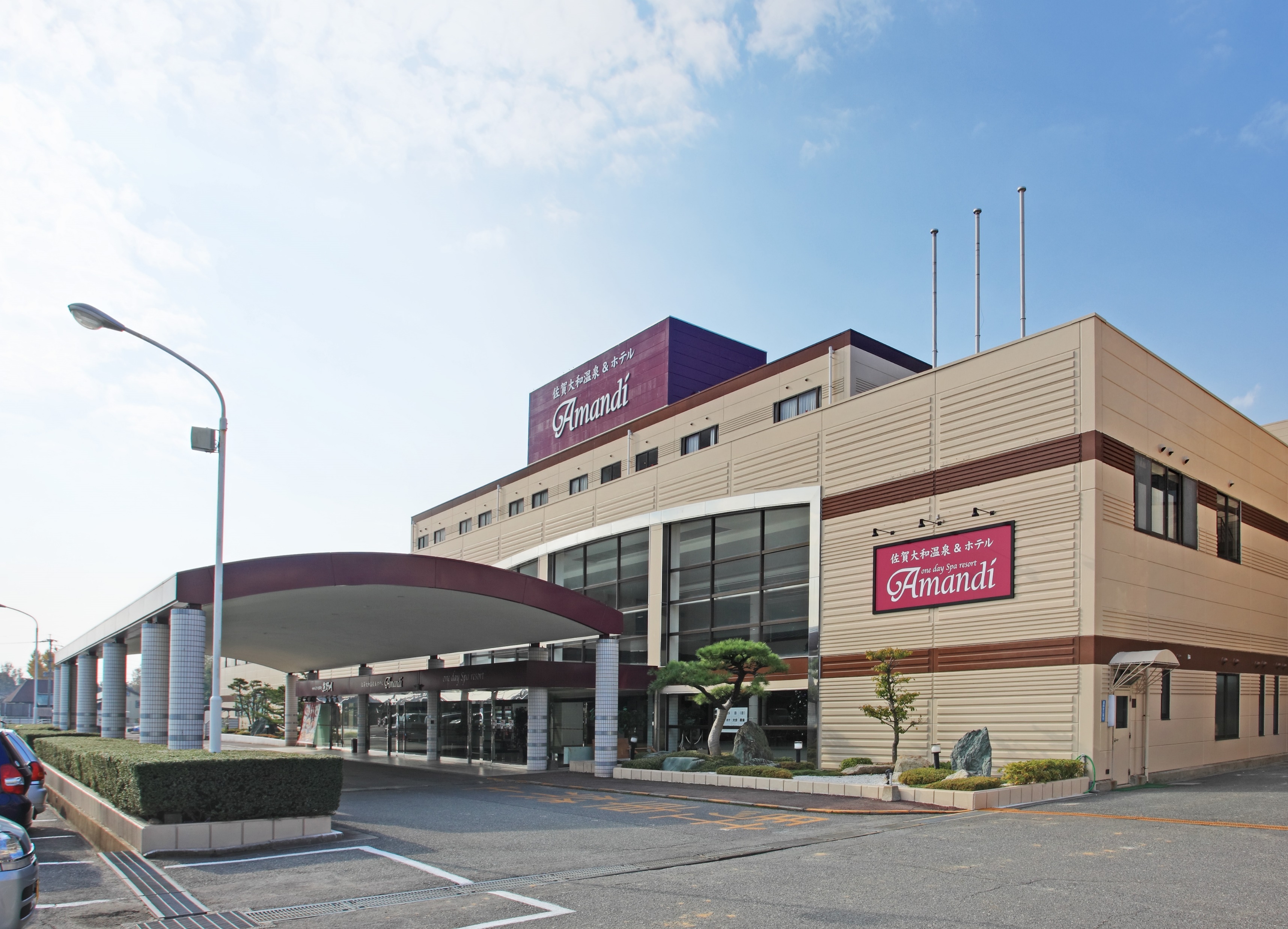 経験者
優遇
社員登用
実績多数
未経験者
歓迎
交通費
支給
募集要項（正社員・パート）
仕事内容
待遇
・交通費支給
・社会保険制度有り
・ホールスタッフ
　　接客・配膳・清掃
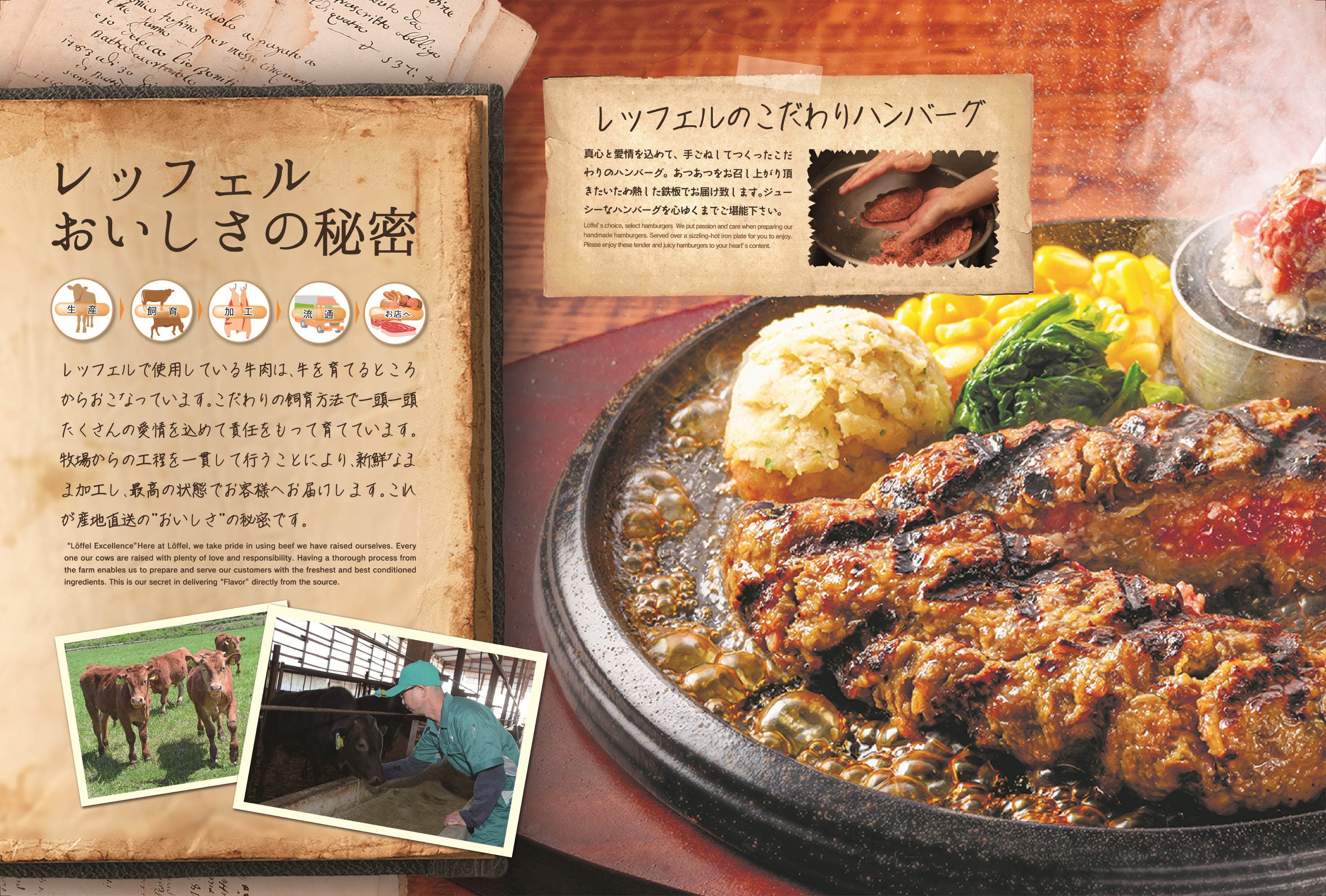 給与
シフト
・正社員（管理者候補）
　24万～26万（賞与有）
・パート
　960円～980円
・正社員　週休２日制
・パート　週２日からOK
ご希望の勤務時間・曜日など
お気軽にご相談下さい
TEL0952-62-1126
㈱キナン 佐賀大和温泉ホテルアマンディ（大和町久池井3667）